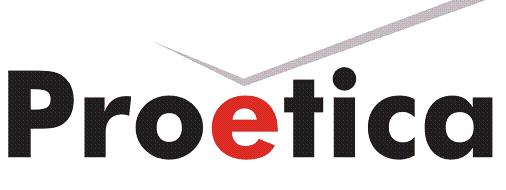 Percepciones de corrupción ¿Qué hacer desde la ciudadanía?
Samuel Rotta Castilla
Escuela Anticorrupción del Norte
Chiclayo, 17 de octubre de 2019
Barómetro Global de la Corrupción 2019
América Latina y el Caribe
- Transparencia Internacional
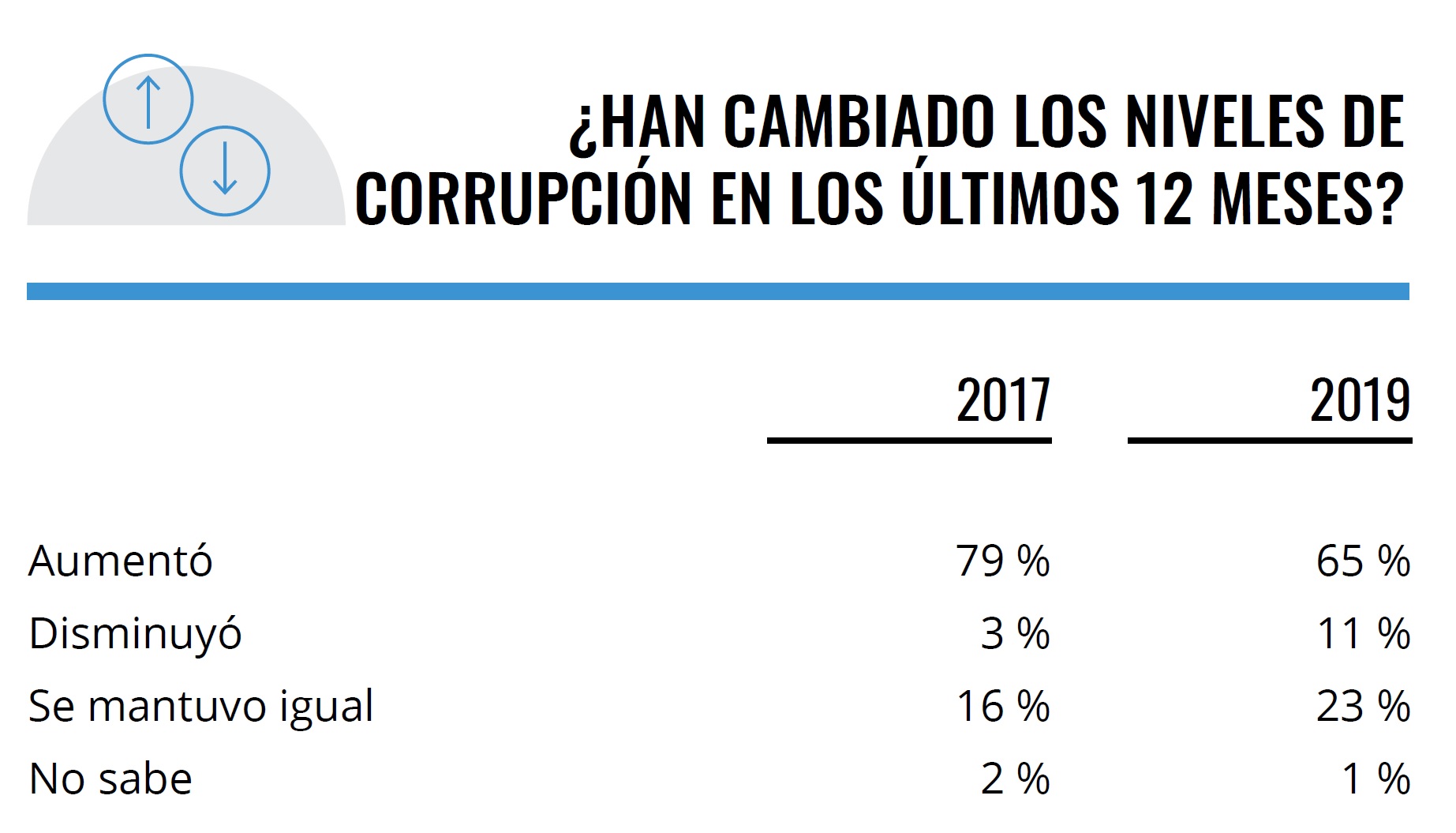 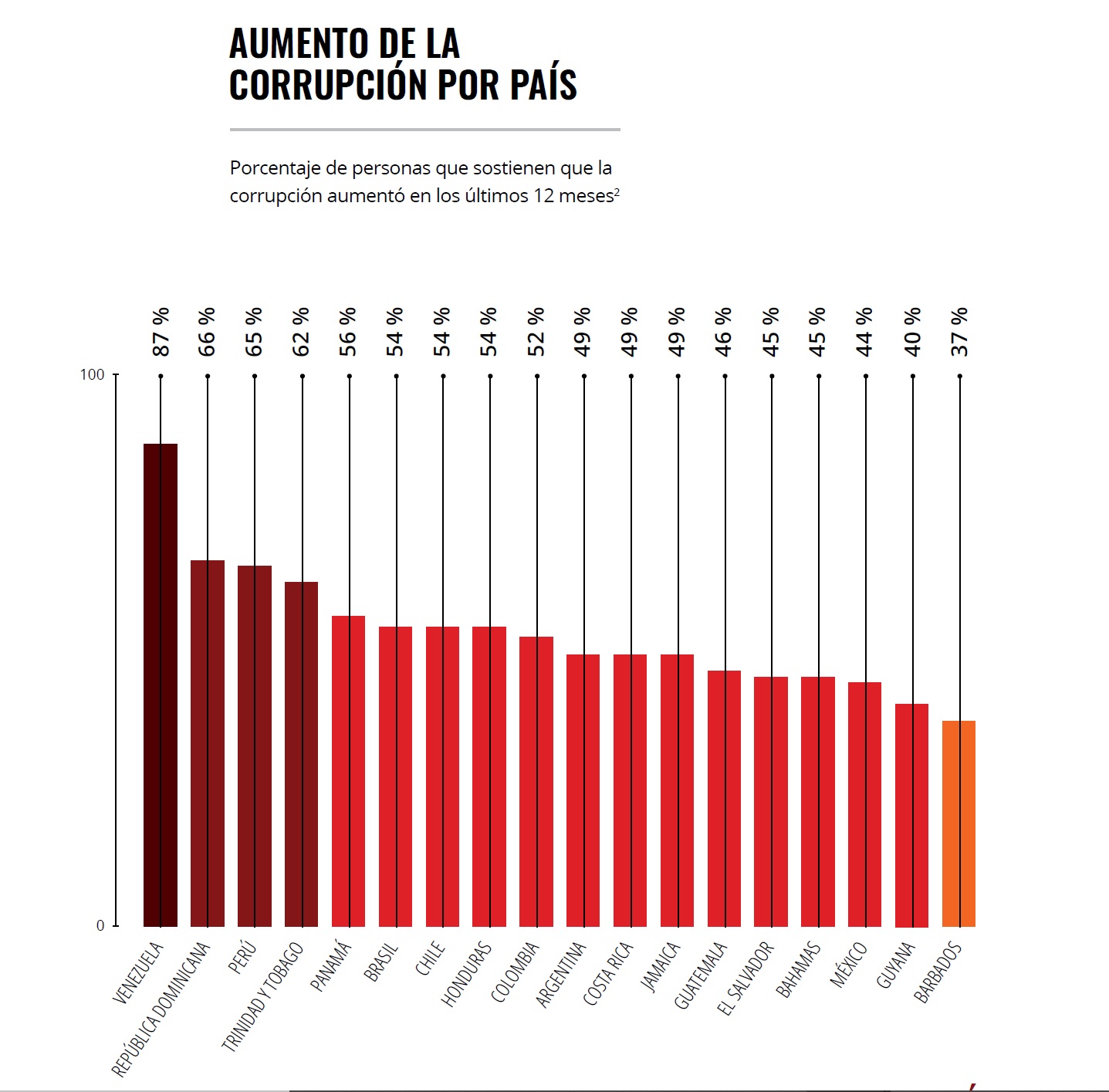 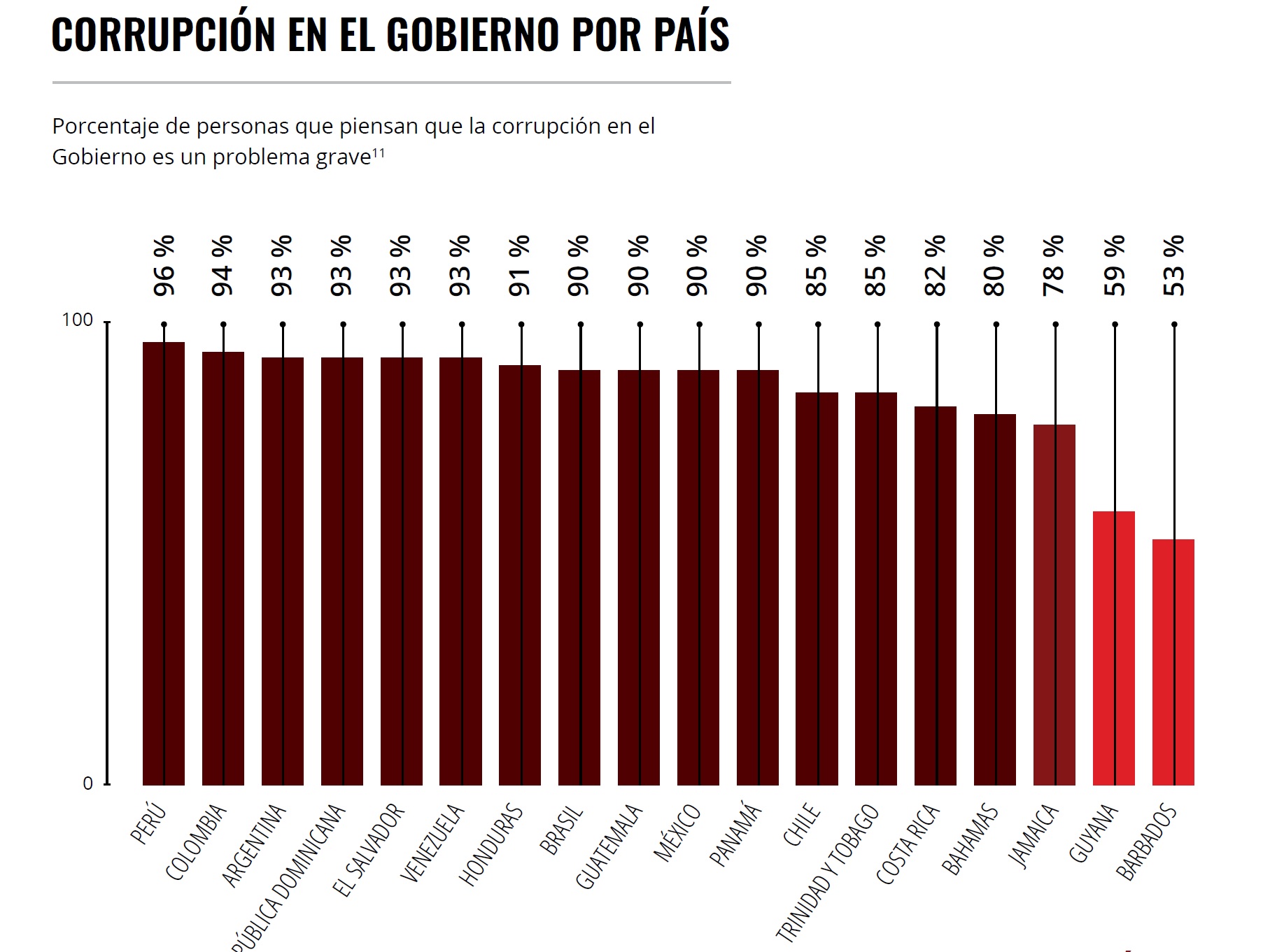 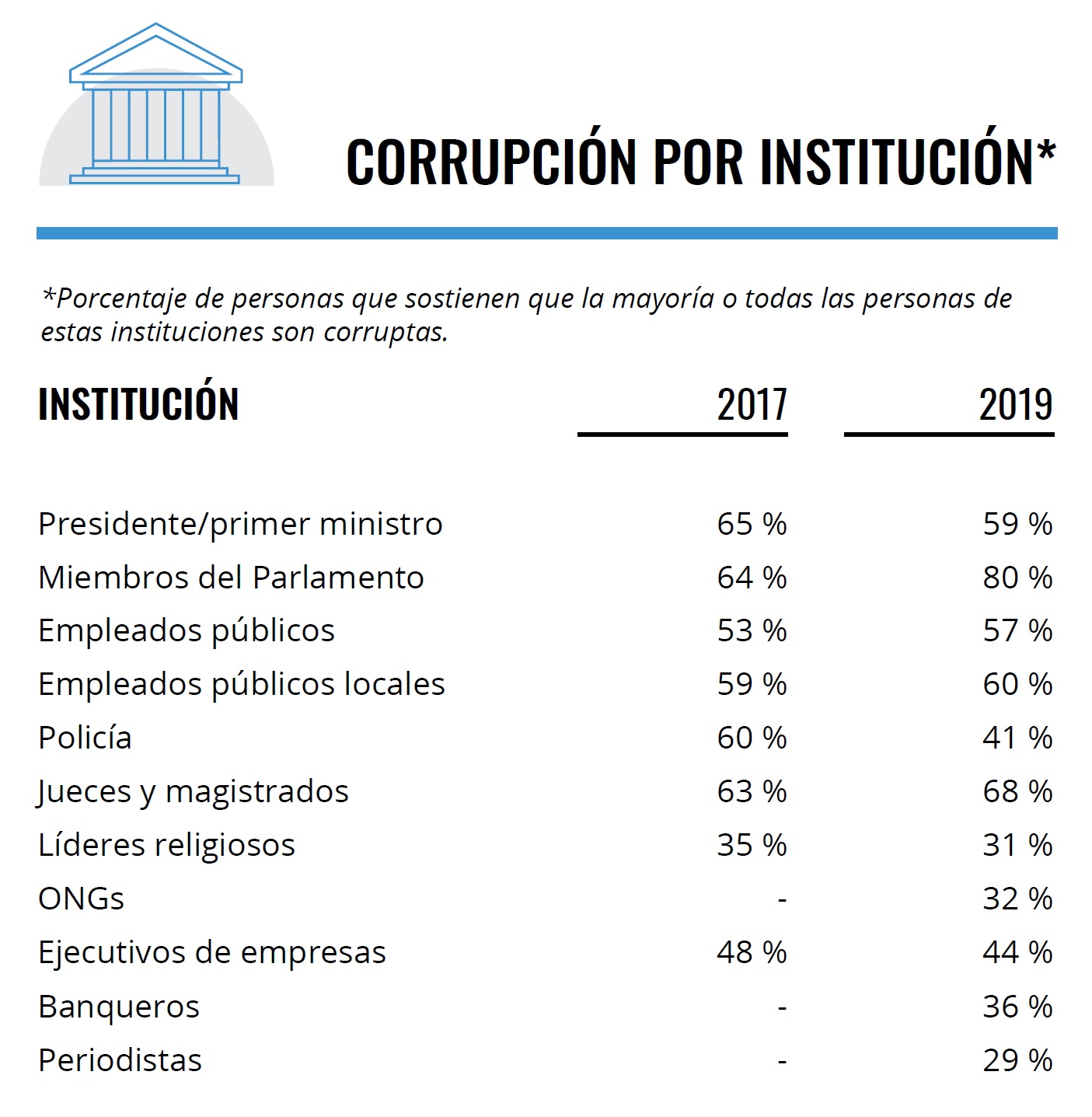 Tolerancia a la pequeña corrupciónProética, Encuesta Nacional sobre Corrupción (2017)
Tolerancia a la pequeña corrupciónProética, Encuesta Nacional sobre Corrupción (2017)
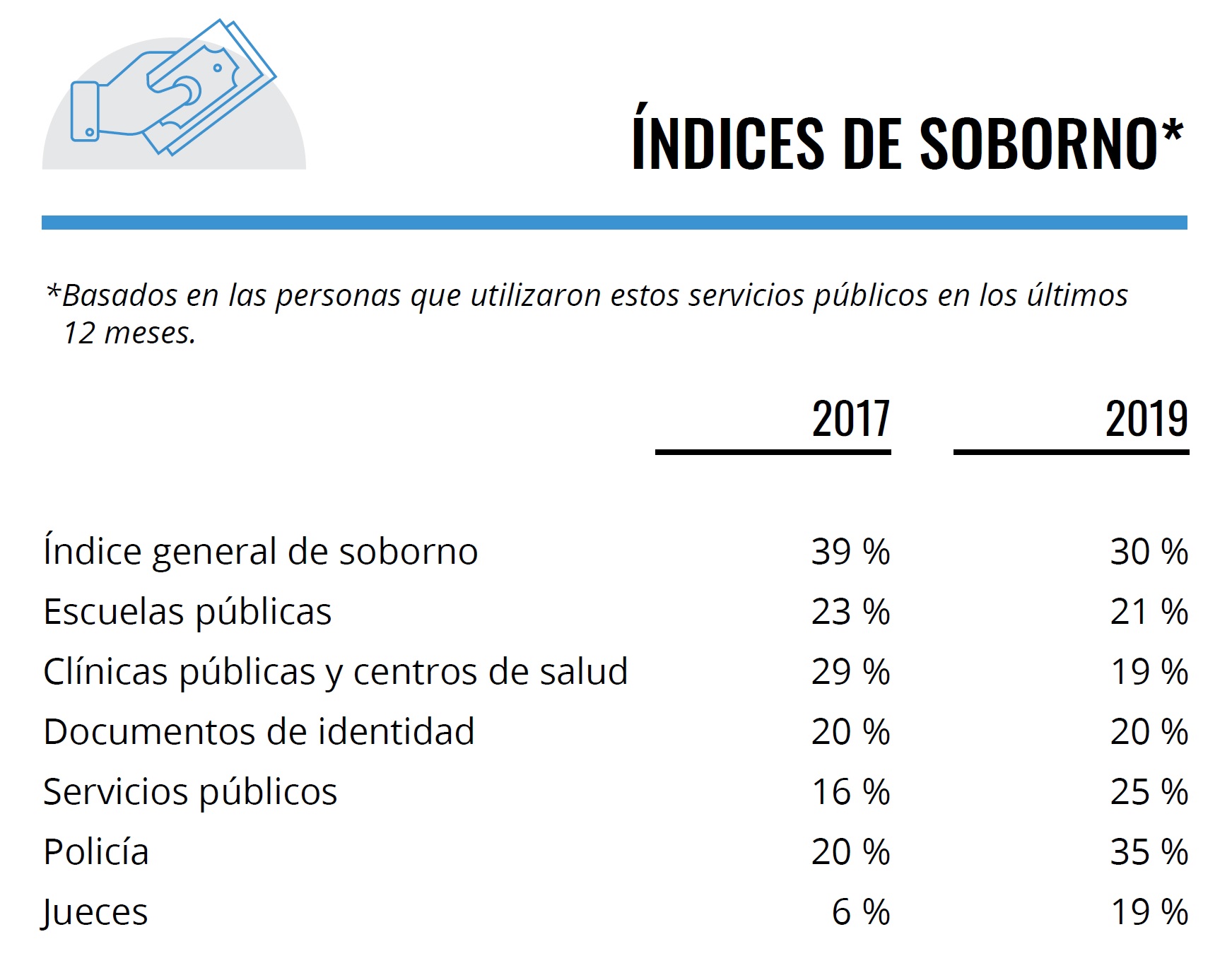 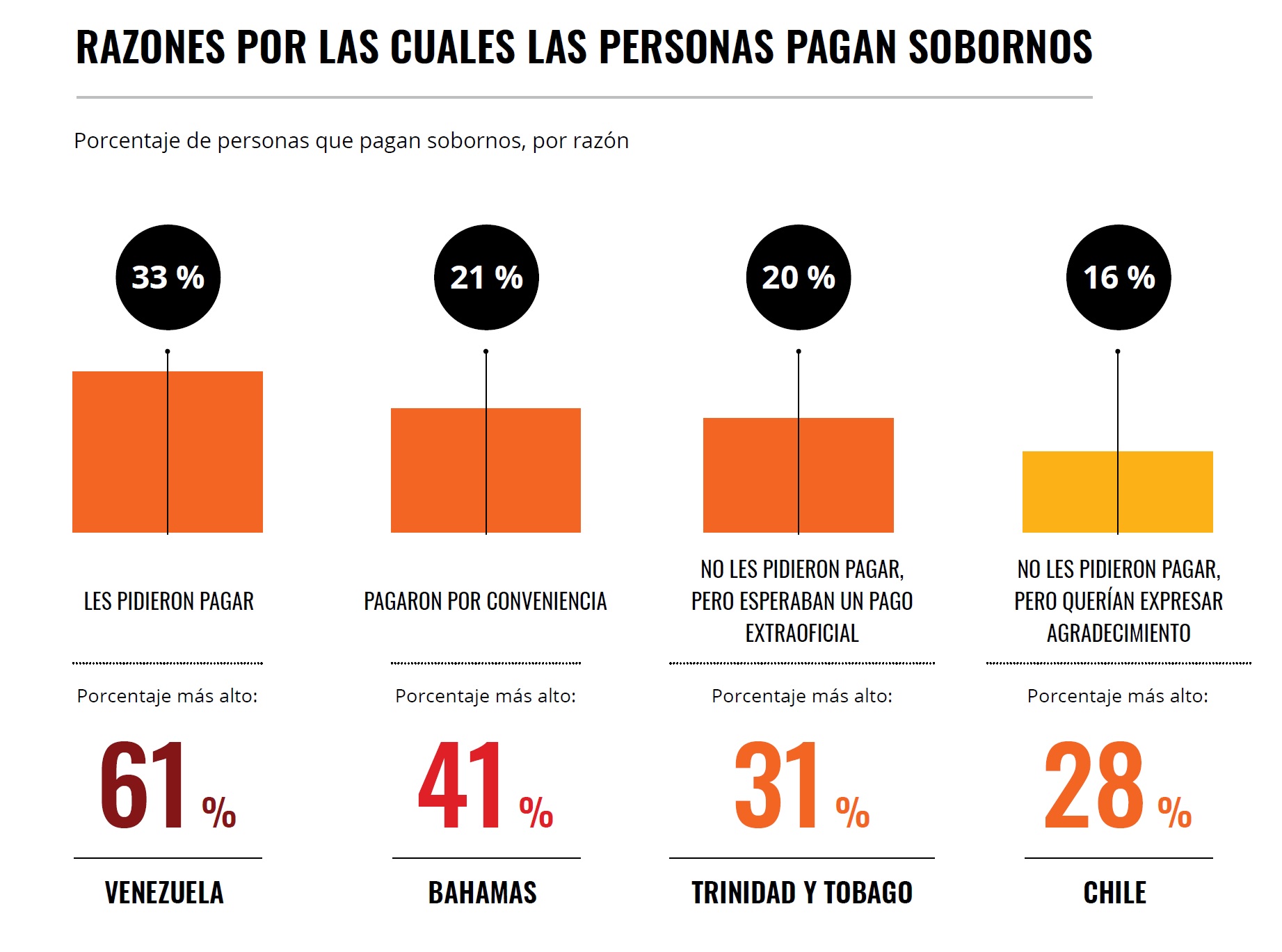 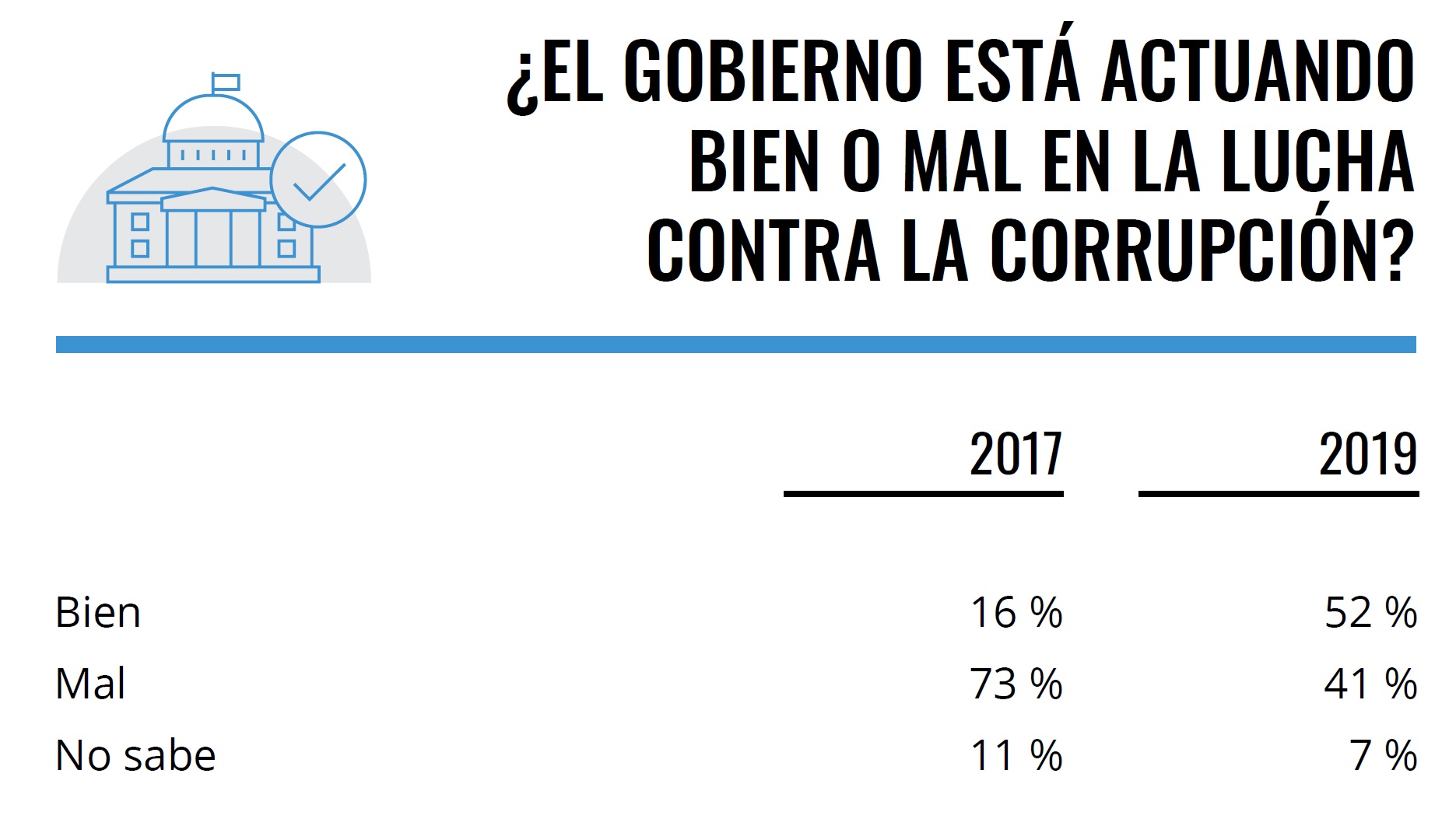 ¿Qué pueden hacer los ciudadanos y las ciudadanas?
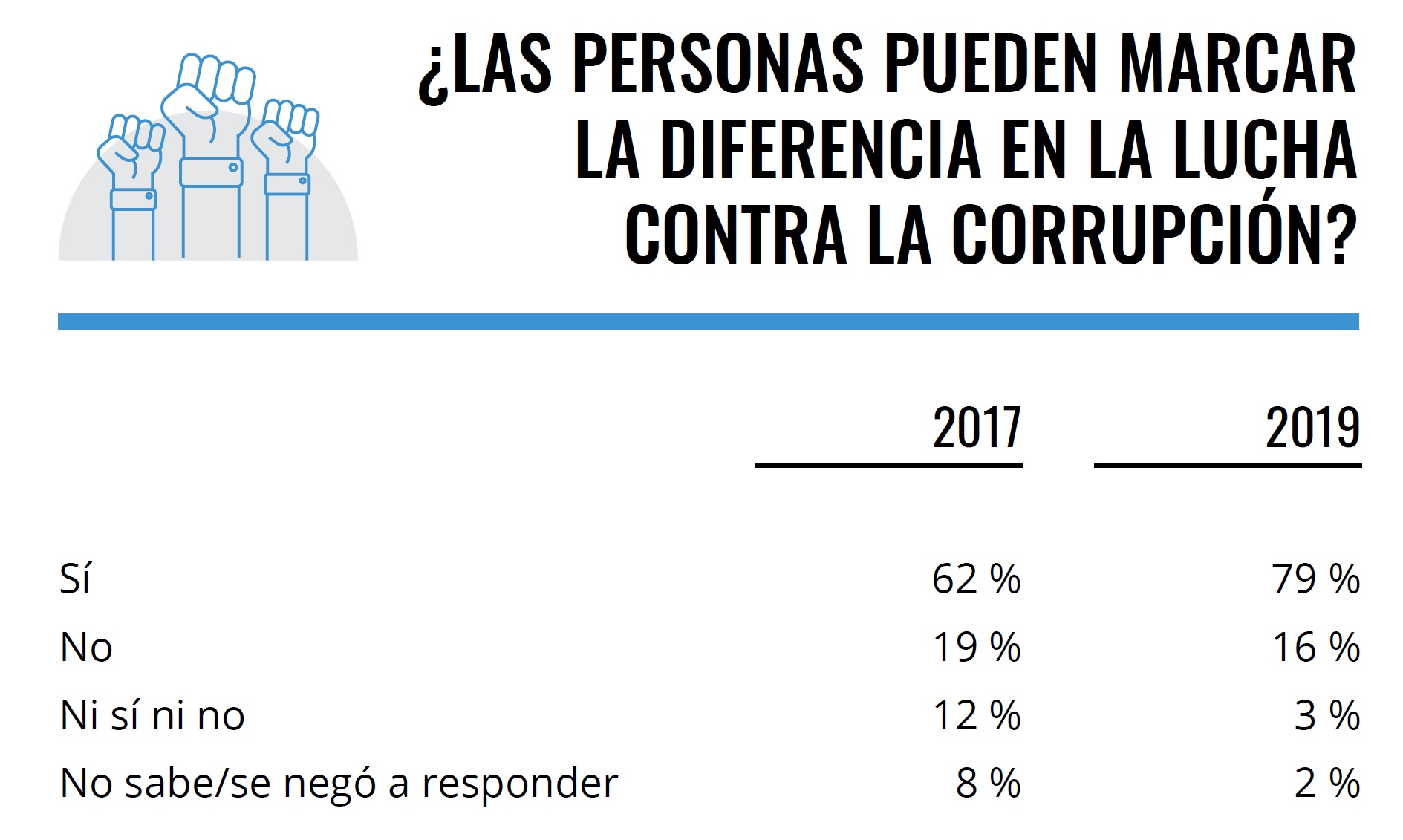 ¿Qué está dispuesto a hacer usted para luchar contra la corrupción?
Proética, Encuesta Nacional sobre Corrupción 2017
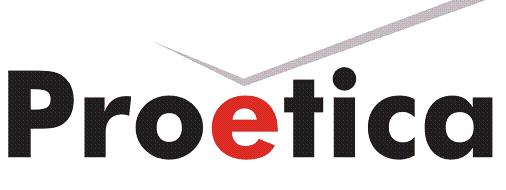 Teoría sobre auditorías sociales
Mejor desempeño de servicios públicos
Dientes:
Entidades oficiales que responden (reformas y/o sanciones)
Trampa de la auditoría social de poca intensidad
Voz: Capacidad ciudadana para movilizarse y representarse
Fuente: Fox, J. (2015), Social accountability: What does the evidence really say?
Ejemplo: Auditoría social de Proética al Programa Mejorando mi BarrioCosto acumulado promedio de obras públicas menores municipales (S/ miles)
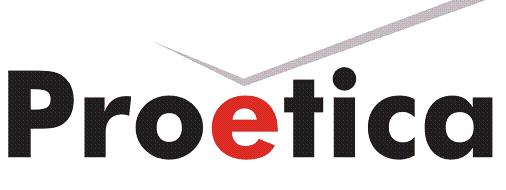 Fuente: Lagunes, P. (2017), Guardians of Accountability: A Field Experiment on Corruption and Inefficiency on Public Works in Peru
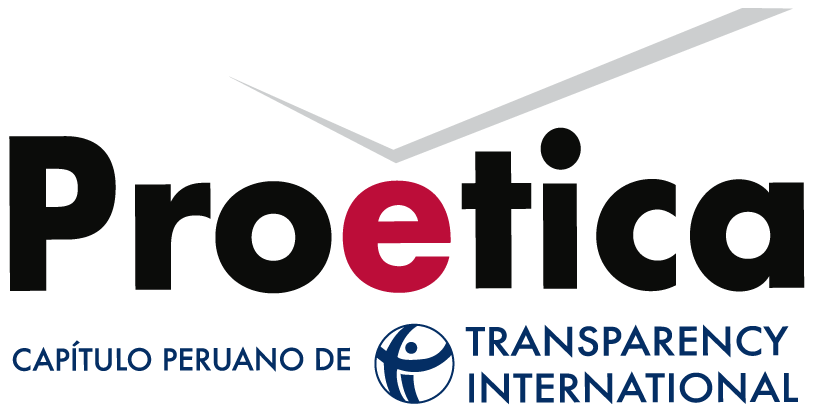 Gracias por su atenciónwww.proetica.org.pe @ProeticaPeru@srotta